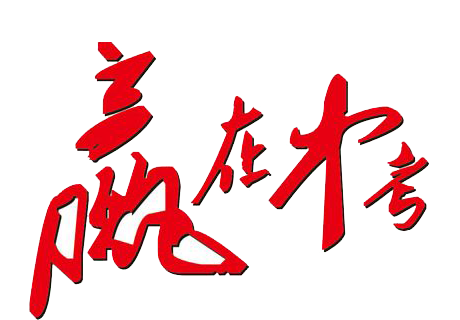 2020年中考物理
一轮复习讲练测
专题01 机械运动
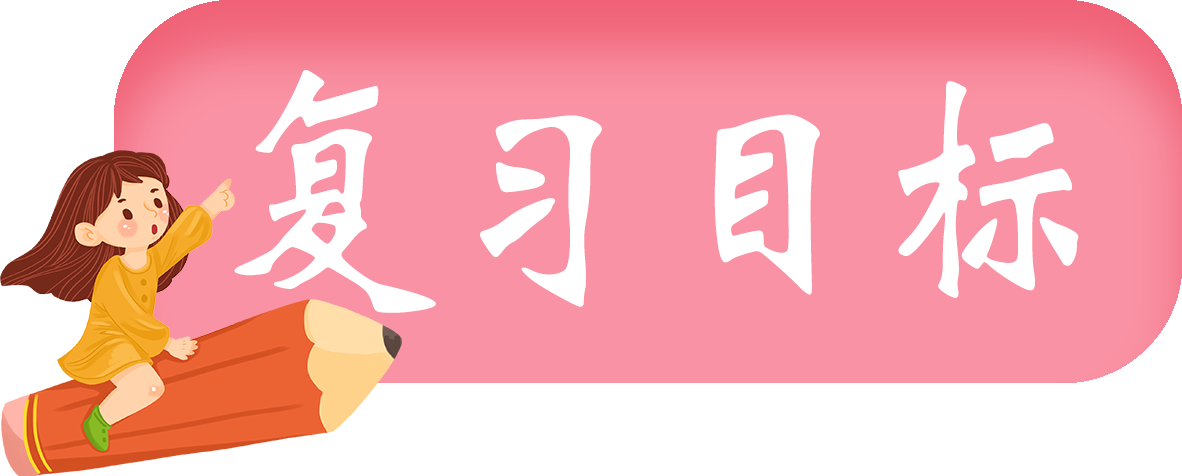 1
了解：长度和时间两个基本物理量；误差的概念；直线运动和曲线运动概念。
复习目标
会：进行长度与时间单位的换算；正确使用刻度尺。
理解：机械运动和运动的相对性；速度与平均速度的概念。
掌握：长度与时间的测量与读数；用参照物描述物体的运动；平均速度的计算。
能：利用运动图像分析物体的运动；通过平均速度的测量理解平均速度的概念；通过实验探究解答相关问题。
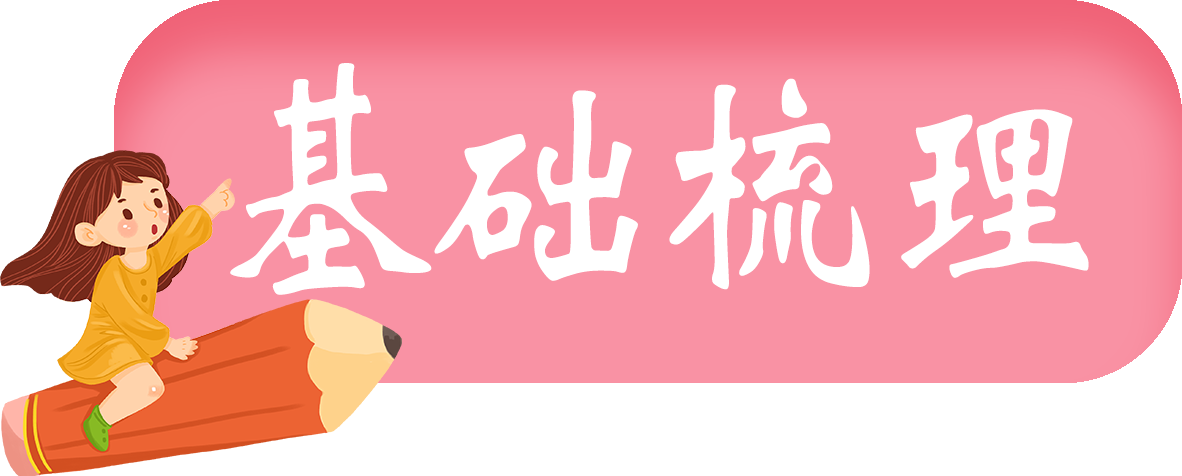 2
一、长度与时间的测量
1.长度：长度是物理学中的基本物理量。
（1）长度单位：在国际单位制中，长度的单位是米（用m表示）。
常用的长度单位还有千米（km）、分米（dm）、厘米（cm）、毫米（mm）、微米（μm）、纳米（nm）等。
1km=103m，1m=103mm=106μm=109nm；1m=10dm=100cm。
（2）长度测量
1)测量工具：长度的测量是最基本的测量。测量长度的常用测量工具有刻度尺、三角板、卷尺等。用于精密测量的，还有游标卡尺、千分尺等。
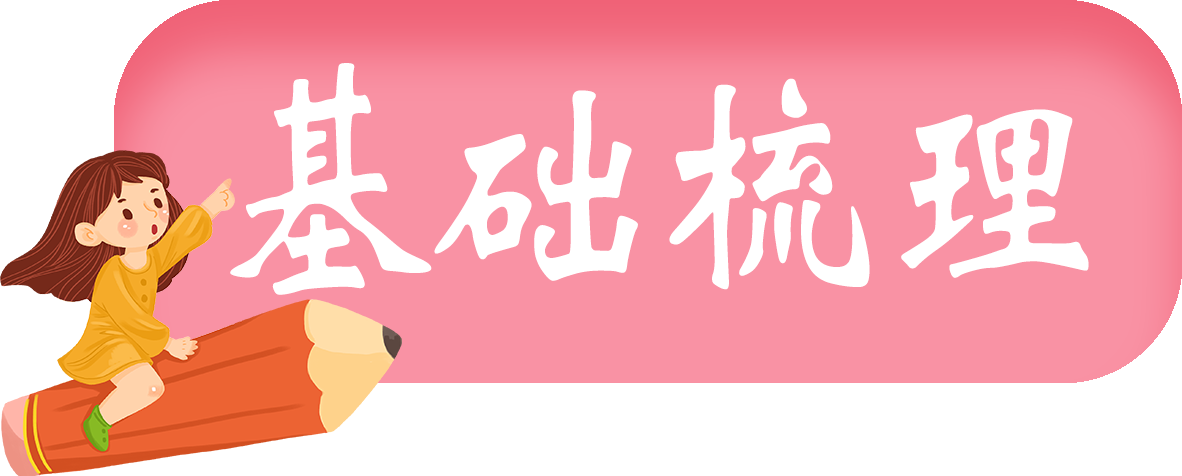 2
一、长度与时间的测量
2）正确使用刻度尺
a. 使用前要注意观察零刻度线、量程和分度值。
b. 正确放置刻度尺。
c. 读数时，视线应与尺面垂直。
d. 记录数据要由数字和单位组成，要估读到最小刻度的下一位。
3）长度的估测：估测物体长度也是生活积累的一个方面。如黑板的长度大概2.5m、课桌高0.7m、课本高30cm,篮球直径24cm、铅笔芯的直径1mm 、一只新铅笔长度20cm 、手掌宽度1dm 、墨水瓶高度6cm等等。
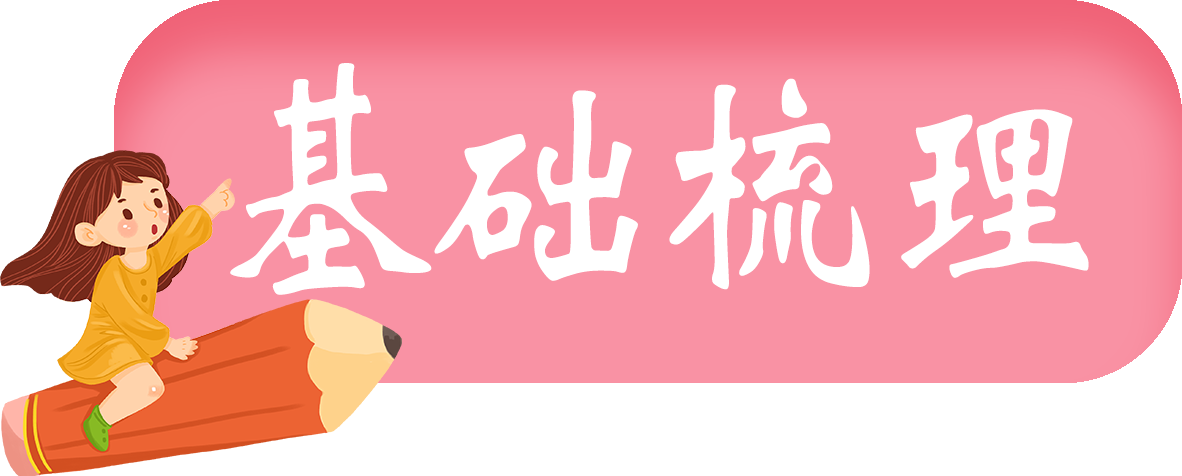 2
一、长度与时间的测量
2.时间：时间也是物理学中的基本物理量。
(1)在国际单位制中，时间的单位是秒（s），常用单位还有分钟（min）、小时（h）等。1h=60min=3600s(1h=60min)。
（2）时间的测量常用工具是钟表、秒表。在现代生活中，通常用钟表测量时间，实验室和运动场常用秒表测量时间。
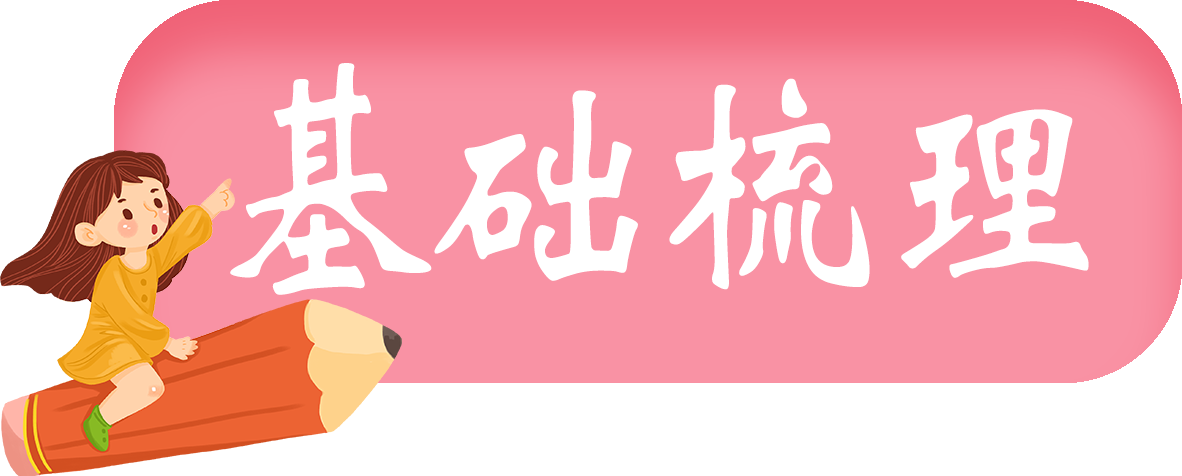 2
二、运动的描述
1.机械运动：物体位置的变化叫机械运动。
运动是宇宙中最普遍的现象，宇宙中的万物都在以各种不同的形式运动着，绝对不动的物体是没有的，这就是说运动是绝对的。我们平常说的运动和静止都是相对于另一个物体(参照物)而言的，所以，对物体的运动和静止的描述是相对的。
2.参照物：研究机械运动时，事先选定的，衡量被研究物体的位置是否改变，作为参考标准的物体叫参照物。
参照物可任意选取，但选取的参照物不同，对同一物体的运动情况的描述可能不同。
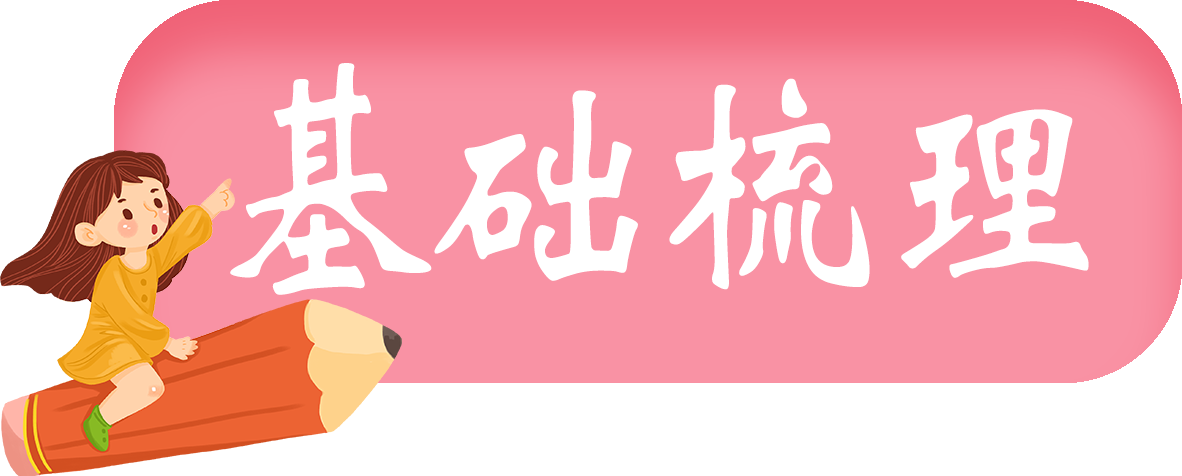 2
二、运动的描述
3.相对静止：两个以同样快慢、向同一方向运动的物体，以对方为参照物，他们是静止的（实际上，它们相对于路面是运动的），这叫两个物体相对静止。
4.运动分类（根据运动路线）：曲线运动、直线运动。
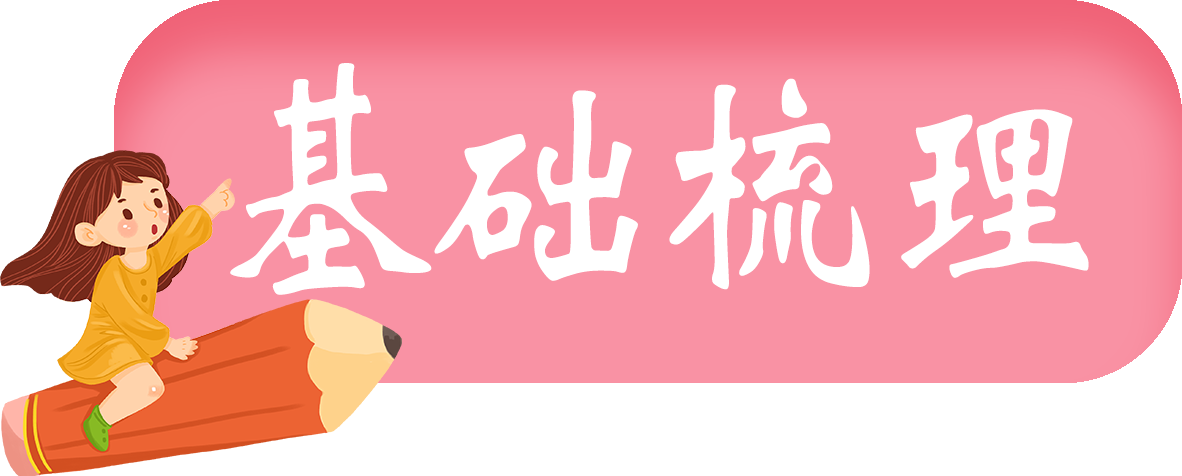 2
三、运动的快慢
1.速度
（1）速度：是描述物体运动快慢的物理量。一个物体，在t时间内，运动了S的路程，这个物体的运动速度为：      （时间t用表示，路程用S表示，速度v用表示）。
（2）速度单位：速度单位是由路程单位和时间单位组成，国际单位制中速度单位是m/s（读作米每秒）。常用单位还有km/h(1m/s=3.6km/h)。
（3）匀速直线动：运动快慢不变，运动路线是直线的运动，叫做匀速直线运动。物体做匀速直线运动时，运动方向、速度大小始终保持不变。
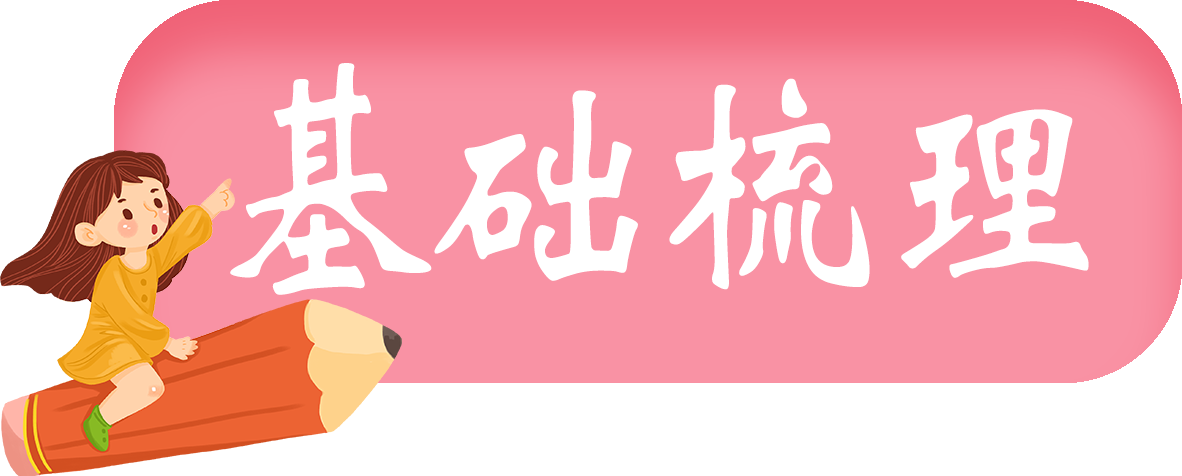 2
三、运动的快慢
（4）变速直线运动：在相等的时间内通过的路程不相等的直线运动叫做变速直线运动（如汽车在平直公路上的运动属于变速直线运动）。
（5）路程图像：路程随时间的变化图像叫路程时间图像（s-t图像），纵坐标表示路程（s），横坐标表示时间（t），图像表示路程随时间变化的规律，如图所示。
如果是图像是一条直线，表示物体做匀速直线运动；
直线的倾斜度越大，表示物体运动的速度越大。
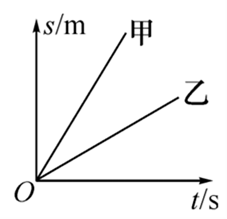 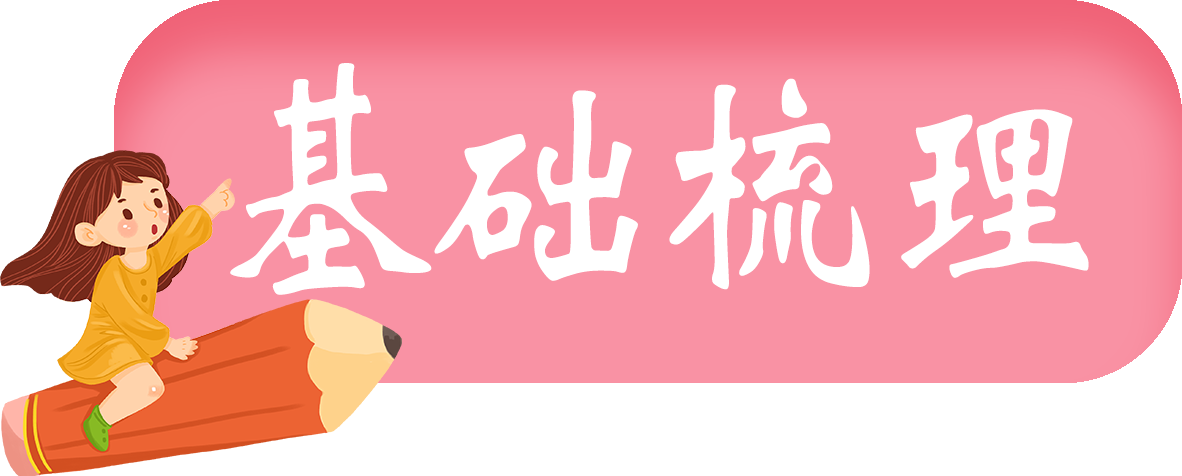 2
三、运动的快慢
（6）速度图像：速度随时间的变化图像叫速度时间图像（v-t图像），纵坐标表示速度（v），横坐标表示时间（t），图像表示速度随时间变化的规律，如图所示。
甲图像是一条水平直线（平行于横轴），表示物体做匀速直线运动；如果不是水平直线，表示物体做变速运动，乙物体的速度越来越大（加速运动），丙物体的速度越来越小（减速运动）。
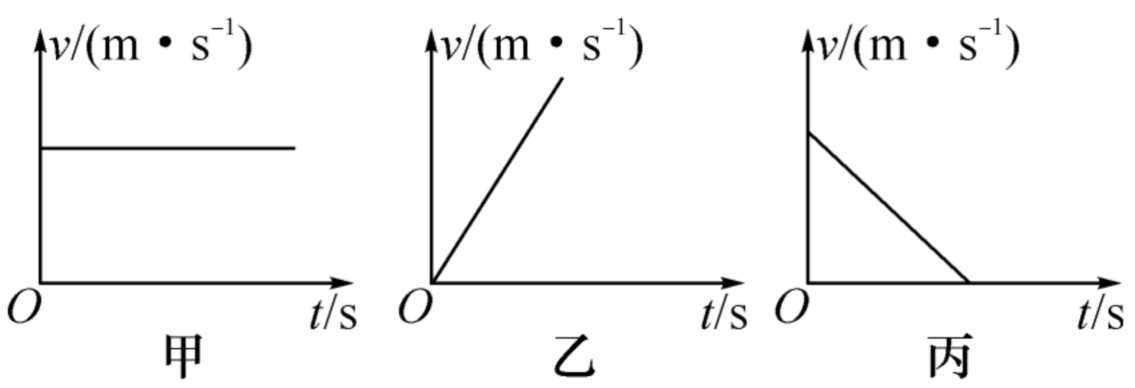 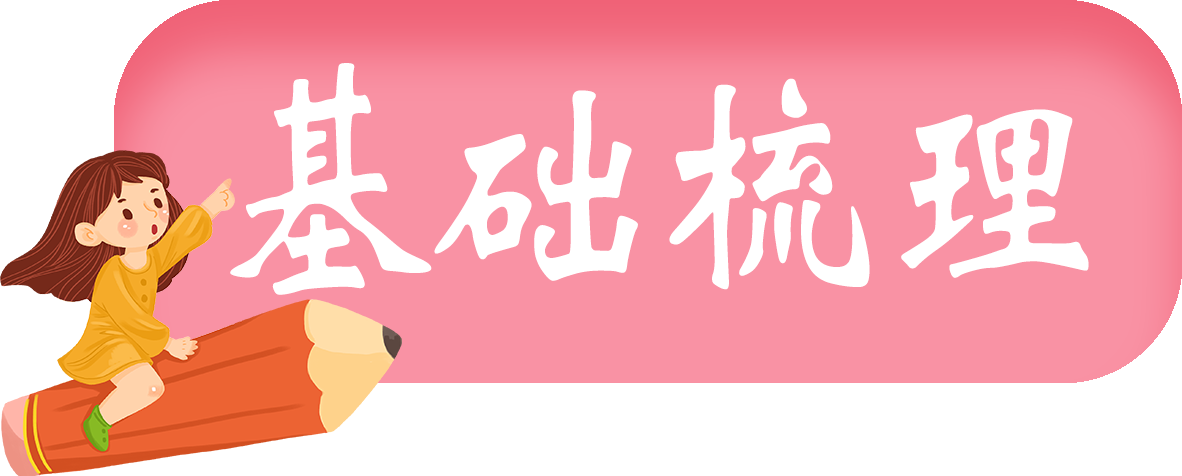 2
三、运动的快慢
2.平均速度
（1）平均速度：做变速运动的物体通过某段路程跟通过这段路程所用的时间之比，叫物体在这段路程上的平均速度。求平速度必须指明是在哪段路程或哪段时间内的平均速度。
（2）公式：平均速度的公式是              。
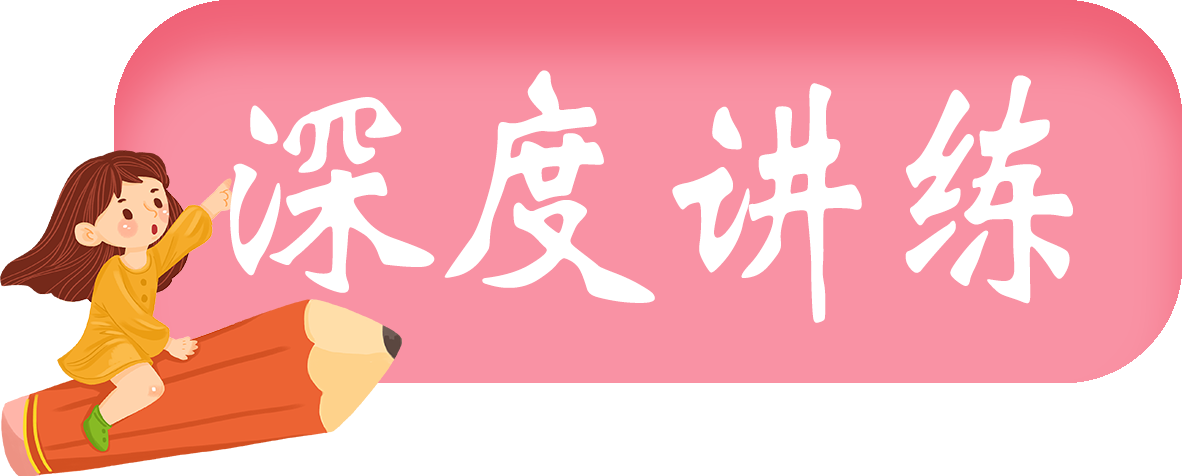 3
考点一：长度与时间的测量
2.50
1.（2019·武威）如图所示，小木块长度是________cm。
【点睛】用刻度尺测量物体长度时，一定要看清起点是否在“零”位，确定刻度尺的分度值；读数时，要读取分度值的下一位。
【解析】由图中可以看出，刻度尺分度值为0.1cm；小木块左端与刻度尺“1”相齐，小木块右端与3.50刻度线对齐，故小木块的长度为：3.50cm-1.00cm=2.50cm。
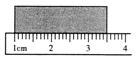 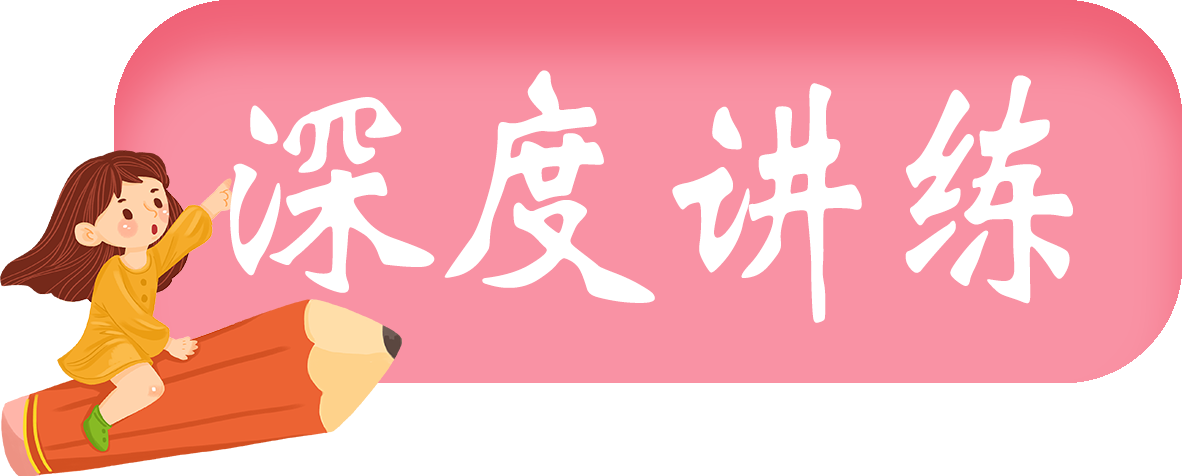 3
考点一：长度与时间的测量
2.（2019·益阳）根据你的生活经验，下列物理量符合实际的是（　）。
A．一般情况下，教室内空间高度约为1.5m；
B．人步行的速度约为1.1m/s；
C．一眨眼的时间约为2s；
D．一个苹果的质量约为1kg
B
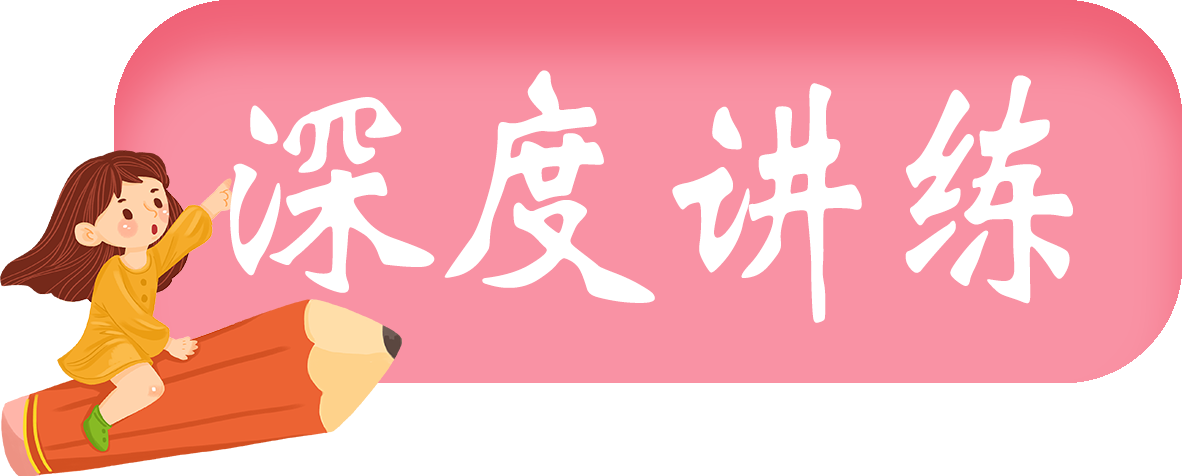 3
考点一：长度与时间的测量
【点睛】中学生身高一般在1.65m左右，教室高度约为两个人高；正常不行每步约0.5m，每秒两步；人眨眼每次约0.1s；500g（1斤）大约三个苹果；借助以上知识即可解答。
【解析】A、一层楼的高度在3m左右，教室内空间的高度与此差不多，在3m左右。故A不符合实际；
B、由生活经验知，人步行的速度约为1.1m/s，故B符合实际；
C、一眨眼的时间约为1s，故C不符合实际；
D、一个苹果的质量约为150g=0.15kg，故D不符合实际。故选B。
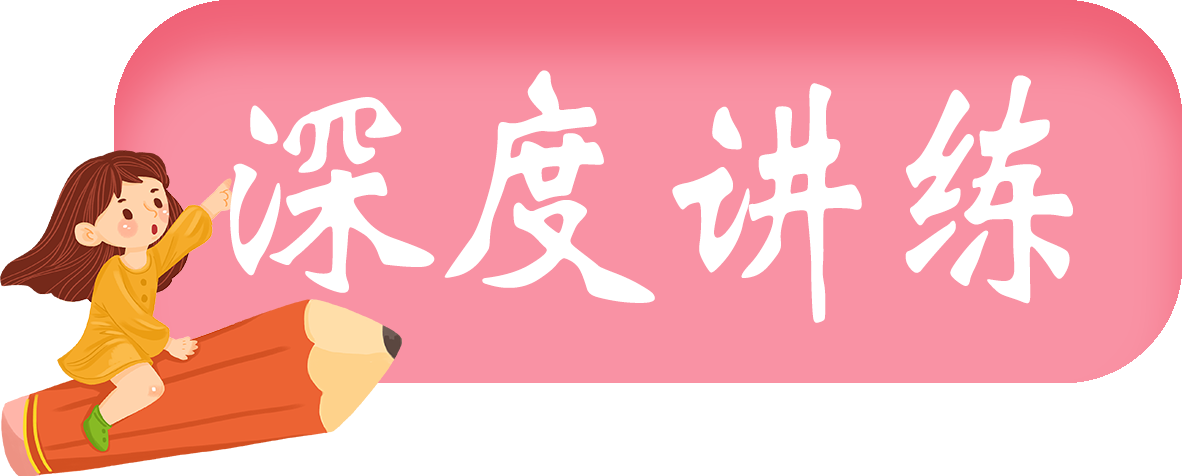 3
考点二：物体运动的描述
3.（2019·邵阳）学校大课间操时，小明同学在跑道上向前做慢跑运动，下列说法正确的是（　　）。
A．小明蹬地的鞋底受到的摩擦力方向一定向后；
B．小明看到跑道在往后退，是以小明为参照物；
C．小明在匀速通过弯道时，他的运动状态不改变；
D．小明在慢跑时对地面的压强等于他站立时对地面的压强
B
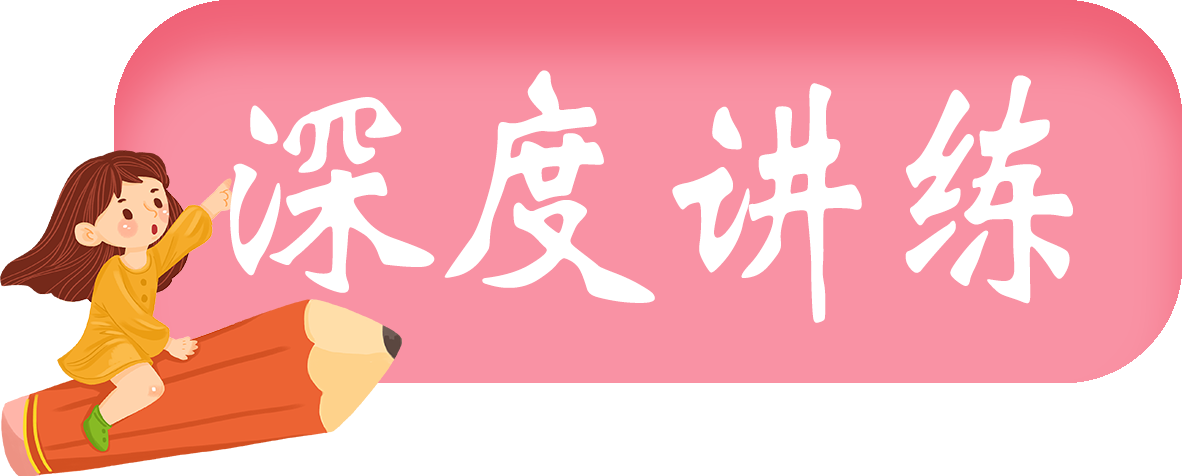 3
考点二：物体运动的描述
【点睛】描述物体运动时，必须首先选好参照物，说某个物体如何运动，也是在选定好参照物基础上得出的。如小明看到跑道在往后退，是在假定小明不动时看到的，故此现象是以小明为参照物。
【解析】A、小明向后蹬地时相对地面鞋向后运动，受到地面向前的摩擦力作用。故A错误。
B、跑道在往后退说明跑道是运动的，跑道和小明之间距离发生变化，所以可以以小明为参照物。故B正确。
C、小明在匀速通过弯道时，他的速度不变，方向变化，所以小明的运动状态改变。故C错误。
D、小明无论是慢跑还是站立对地面的压力等于小明的重力，所以压力不变，站立时受力面积是两只鞋底面积，跑步时是一只鞋底的面积，受力面积不同，所以对地面的压强不同。故D错误。故选B。
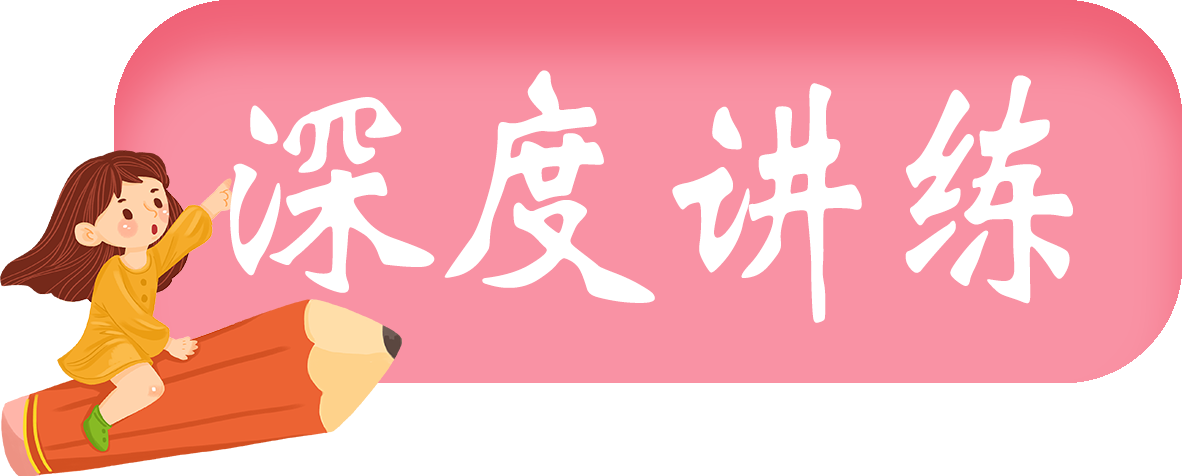 3
考点二：物体运动的描述
4.（2019·辽阳市中考考前最后一卷）2015年是世界反法西斯战争胜利70周年，鸡西市虎头要塞是第二次世界大战终结地，其纪念碑的底座比较宽大，目的是为了                         ；乘车离开时，要塞越来越远是以           为参照物。
增大受力面积减小压强
（或减小压强）
汽车
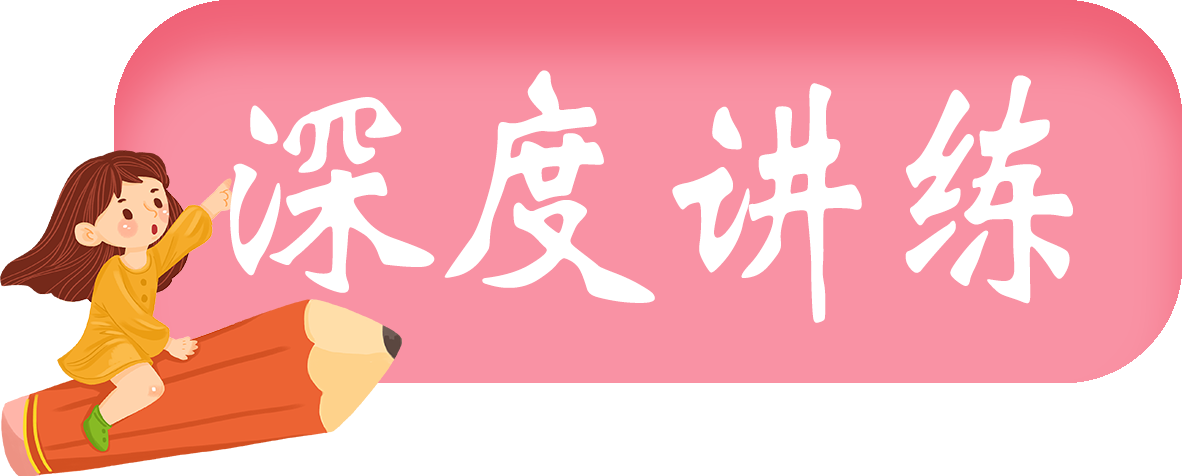 3
考点二：物体运动的描述
【点睛】压强大小与受力面积成反比，底座做的宽大是为了增加受力面积；要塞距离汽车越来越远，看到的是要塞在运动，应该是以汽车为参照物。描述物体运动时，关键是看哪个物体的位置变化，以此才能确定参照物。
【解析】纪念碑的底座比较宽大，目的是在压力一定时，增大受力面积来减小对地面的压强；
乘车离开时，要塞越来越远，即此时要塞是运动的，所以此时是以运动的汽车为参照物的。
故答案为：增大受力面积减小压强（或减小压强）； 汽车。
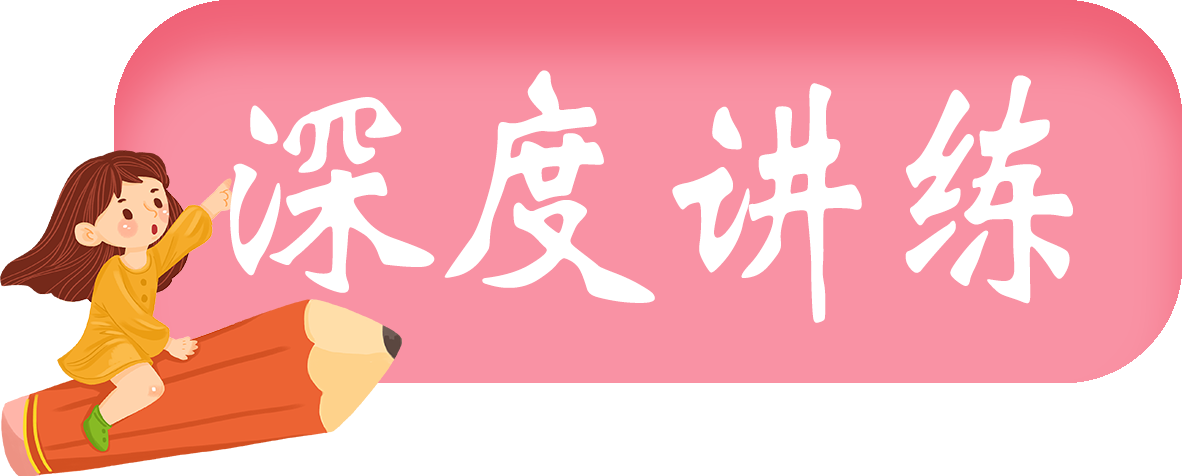 3
考点三：速度与平均速度
5.（2019·泸州）甲、乙两车在一平直公路上沿同一方向运动，其中甲车做匀速直线运动。甲、乙两车的位置x随时间t变化的图象如图所示。下列说法中正确的是（　　）。
A.在t=0时刻，甲、乙两车在同一位置;
B.在0到t1时间内，甲、乙两车的速度相等；
C.在t1到t2时间内，甲、乙两车通过的路程相等；
D.在0到t2时间内，乙车做匀速直线运动
C
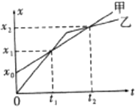 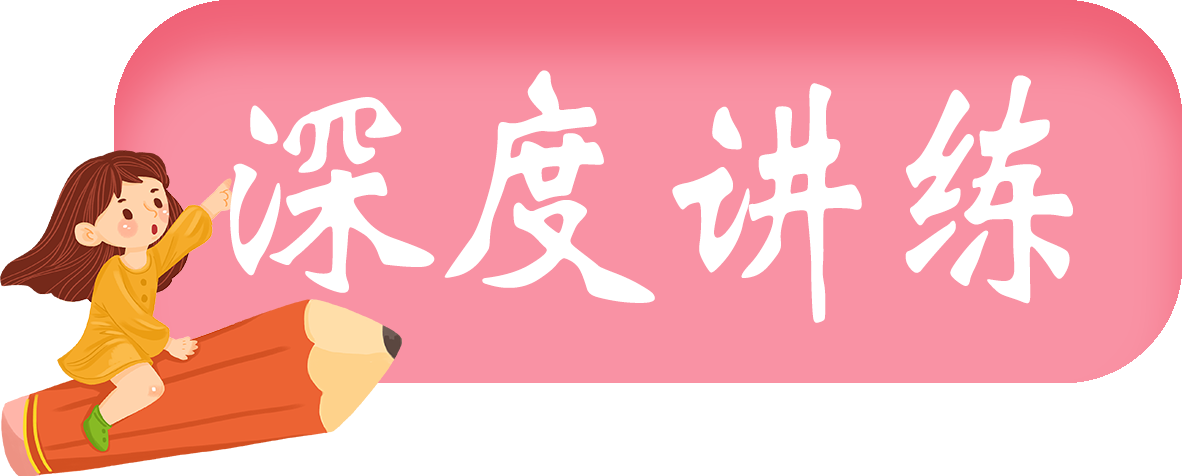 3
考点三：速度与平均速度
【点睛】解答图像题，首先要看清图像，从图像中找到解决问题的条件，然后根据所学知识进行解答。此题是位置时间图像，甲乙两物体运动，交叉处是相遇的位置，由此可以读出其路程和所用时间，即可解答此题。
A、在t=0时刻，甲在“x0”位置，乙在“0”位置，所以两车不在同一位置，故A错；
B、在0到t1时间内，所用时间相同，乙通过的路程较大，由速度公式知，乙车的速度较大，故B错；
C、在t1到t2时间内，甲、乙两车通过的路程都是x2-x1，即两车通过的路程相等，故C正确；
D、在0到t2时间内，乙车的位置x随时间t变化图象不是一条倾斜的直线（而是折线），所以不是一直以相同的速度在做匀速直线运动，故D错。故选C。
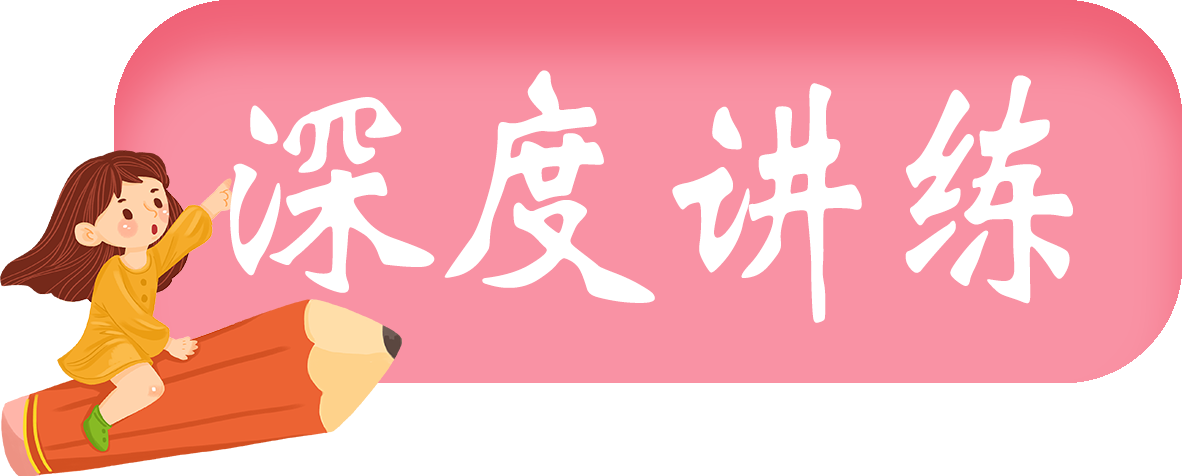 3
考点三：速度与平均速度
6.（2019·湖州）甲、乙两物体运动时，路程与时间关系的s-t图象如图所示，其中甲为曲线，乙为直线，在t=5秒时两线相交，则由图象可知（　　）。
A.两物体在秒时一定相遇；
B.两物体在5秒内通过的路程甲小于乙；
C.甲物体做曲线运动，乙物体做直线运动；
D.甲物体做变速运动，乙物体做匀速运动
D
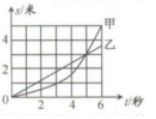 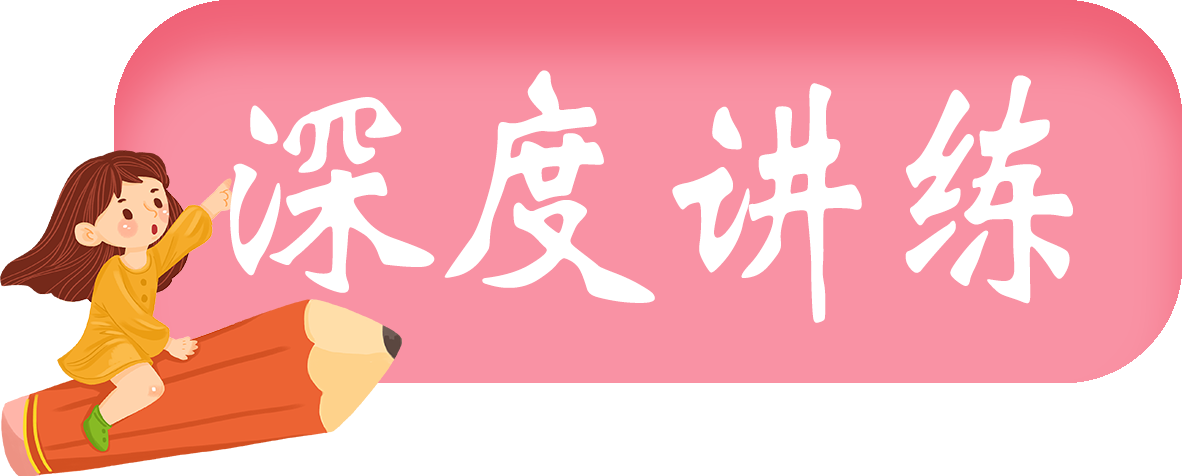 3
考点三：速度与平均速度
【点睛】解答运动图像题时，首先要通过图像找到有用信息，利用所学知识结合图像给出的信息九可以很好的解答。图中给出的是路程时间图像，在t=5s时，甲乙路程相同，此时路程是5m。
【解析】在5s时，两物体的图像相交，说明两物体在5s时的路程相同，但不一定会相遇；故A、B错。
由图像可知，甲物体图像是一条曲线，说明其做变速运动；乙物体图像是一条直线，说明其做匀速直线运动；故C错误，D正确。
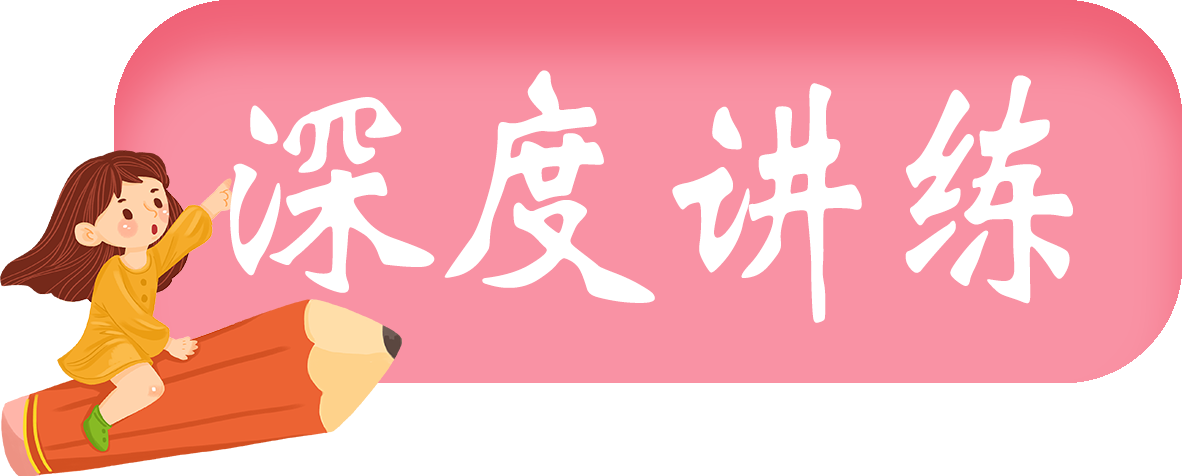 3
考点四：平均速度测量
7.（2017·深圳）如图是某实验小组“测量小车平均速度”的情形，如图所示，小车从位置A开始沿直线运动到位置B，所用的时间为2s，则小车从A到B通过的总路程为　   　cm，这段时间内小车运动的平均速度是　   　m/s。
80.0
0.4
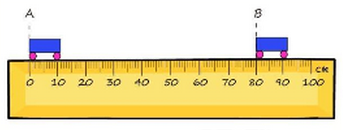 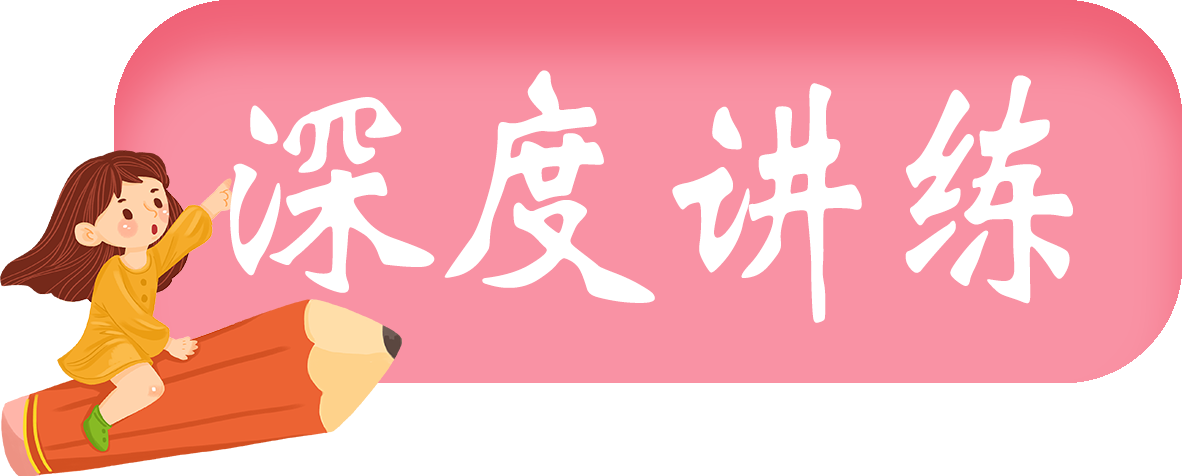 3
考点四：平均速度测量
【点睛】由图示刻度尺确定刻度尺的最小分度值，由图读出小车前端在B位置与A位置所对应刻度尺的示数，两示数之差等于小车的路程；图示两钟表示数之差为小车的运动时间；已知小车的路程与运动时间，由平均速度公式可求出小车的平均速度。
由图知，刻度尺的最小分度值是1cm，小车由A到B通过的路程：
s=90.0cm-10.0cm=80.0cm=0.800m；
小车的运行时间t=2s；小车的平均速度：                                   。
故答案为：80.0、0.4。
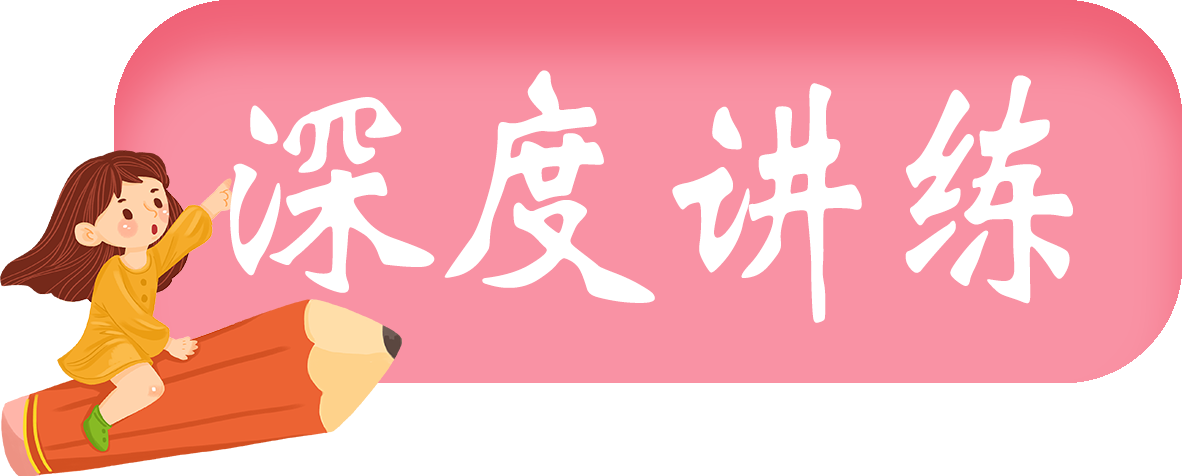 3
考点四：平均速度测量
8.（2017•来宾）小明在测量小球的平均速度时，让小球从斜面A点由静止滚到C点，并用照相机每隔0.1s拍摄一次，频闪照片如图所示，则下列说法正确的是（　  ）。
A．小球从A点运动到C点用时0.6s；
B．小球在前0.4s内通过的路程为4.00cm；
C．小球滚下的整个过程的平均速度为1.1m/s；
D．小球在BC段的平均速度大于AB段的平均速度
BD
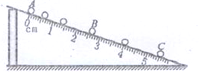 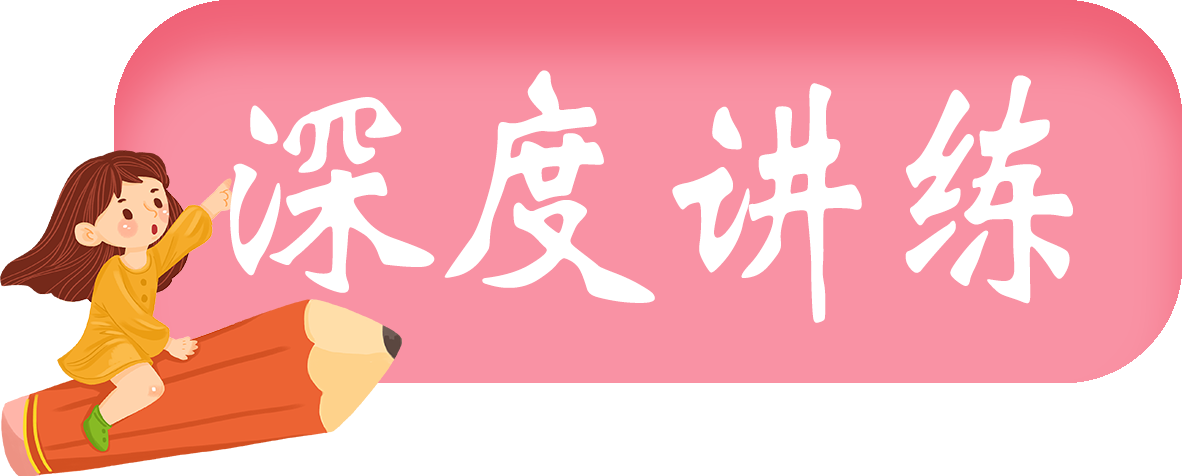 3
考点四：平均速度测量
A、小球从A点运动到C点经过了5个时间间隔，用时5×0.1s=0.5s，故A错误。
B、由图可知，小球在前0.4s内通过的路程为4.00cm，故B正确。
C、由图可知，AC之间的距离为s=5.50cm=0.055m，
则整个运动过程平均速度为：                            ，故C错误。
D、由图可知，小球在BC段的时间为tBC=2×0.1s=0.2s，路程sBC=5.50cm-2.50cm=3.00cm=0.03m。小球在AB段的时间tAB=3×0.1s=0.3s，路程sAB=2.50cm=0.025m，
所以：                                                            ，计算可知，小球在BC段的平均速度大于AB段的平均速度，故D正确。故选BD。
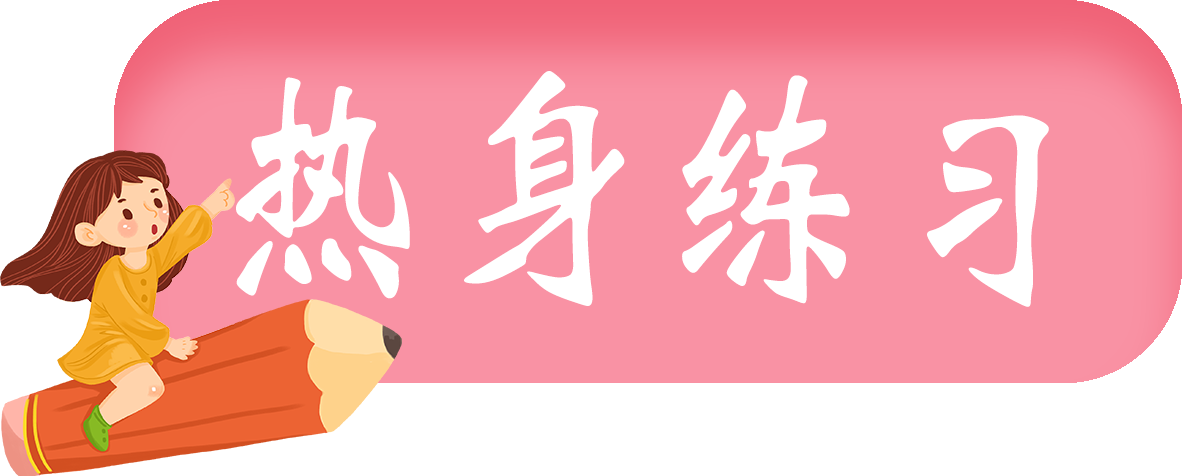 4
考点一：长度与时间测量
1.（2019·宜宾）小明同学学习物理后，对以下一些数据的估测，最接近实际的是（  ）。
A．—般教学楼每层楼高约为3.3m；
B．—个普通鸡蛋的质量约为300g；
C．中学生的正常步行速度约为6m/s；
D．老师从教学楼一楼慢步走到四楼的时间约为5s
A
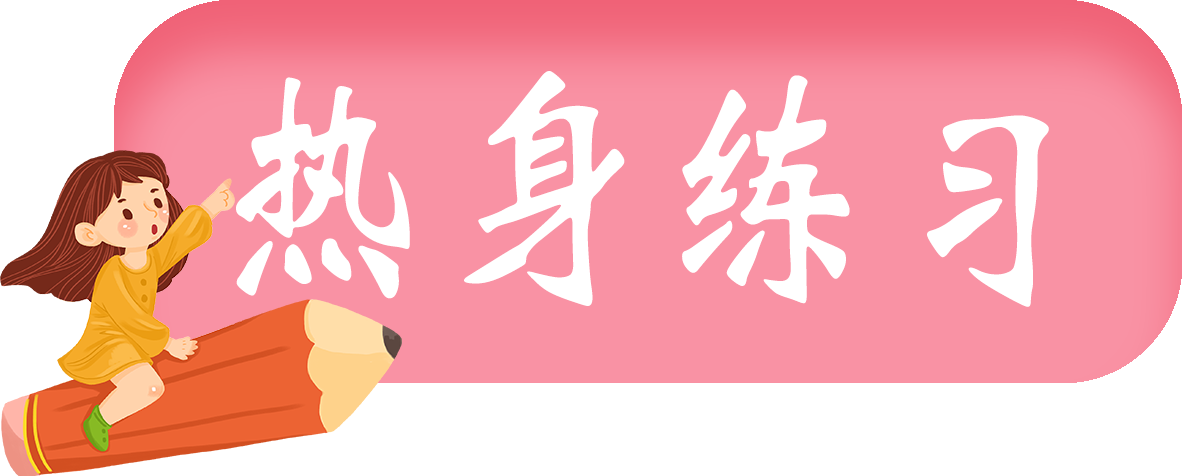 4
考点一：长度与时间测量
2.（2019·苏州）如图所示，木块的长度为______cm。
2.25
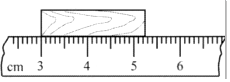 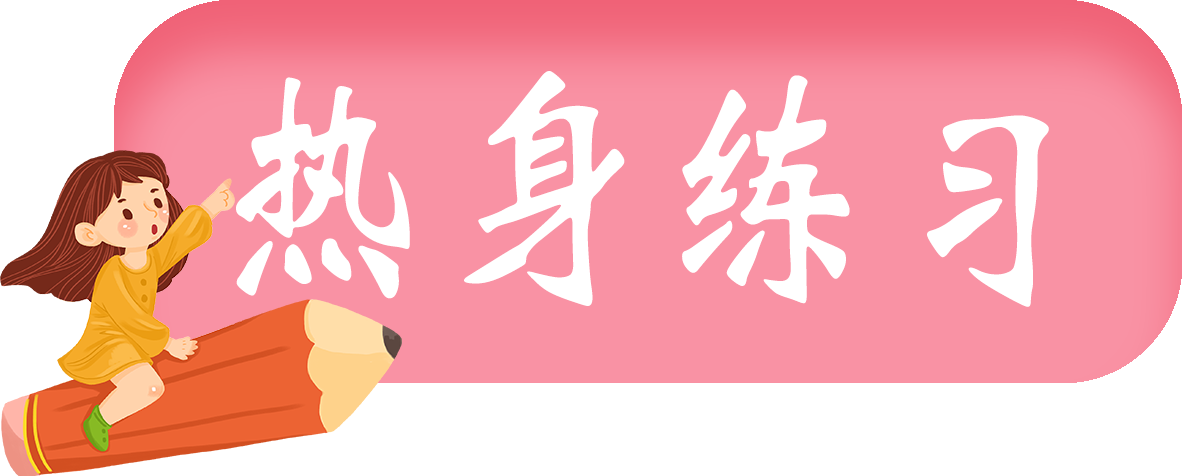 4
考点一：长度与时间测量
3.（2019·常德市中考最后一模）如图甲所示，木块的长度是______cm。
2.45
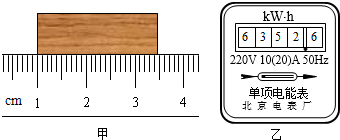 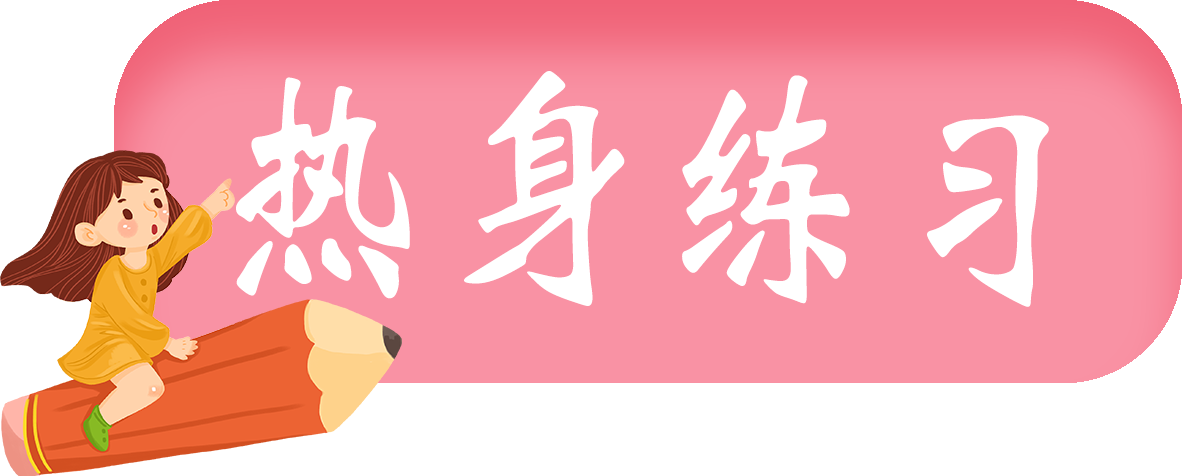 4
考点二：运动的描述
4.（2019·河北）卫星是通过            传递信息的，它从图中所示位置向近地点运行时势能　   　（选填“增大”“减小”或“不变”）；站在地面上的人观察到同步卫星静止不动，选取的参照物是　   　           。
电磁波
减小
地球或地面
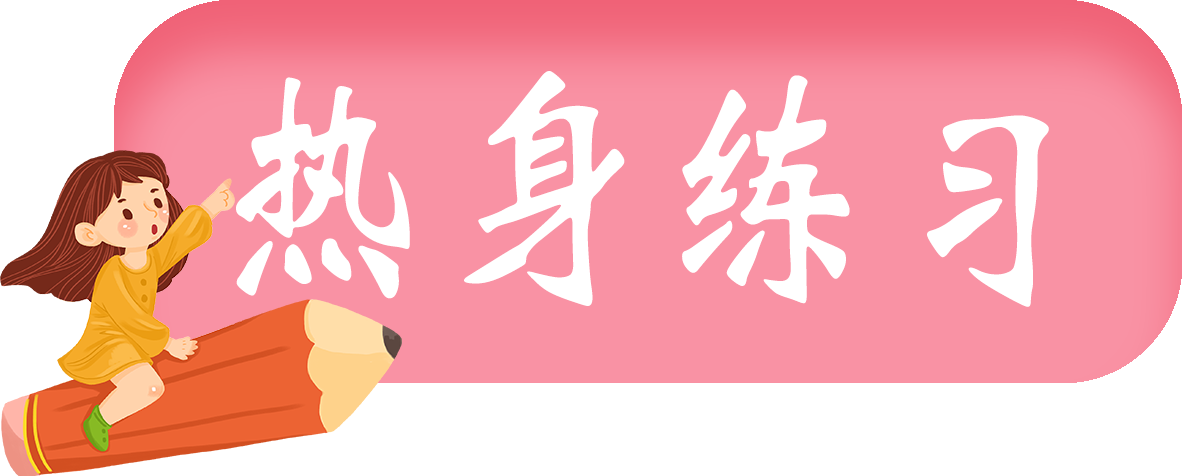 4
考点二：运动的描述
5.（2019·巴中市巴州区中考一模）春暖花开，我县净心谷景区甲定山头映山红漫山遍野，吸引了很多游客驱车前往，进入景区，远处的花海扑面而来，这是以                作为参照物，进入花海，闻到阵阵清香，这是             。
运动的汽车
扩散现象
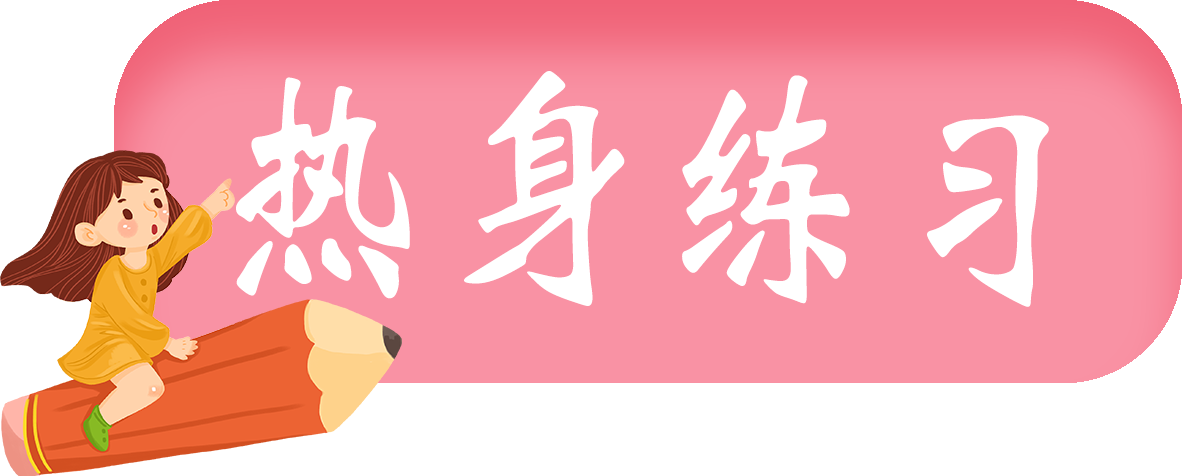 4
考点二：运动的描述
6.（2019·保定市初三模拟冲刺追补试卷）向前直线行驶的车内，小明给小芳连续拍两张照片，如图所示，则在拍照过程中，车可能的状态是（  ）。
A. 向东加速；B. 向东减速；C. 向西减速；D. 向西加速
C
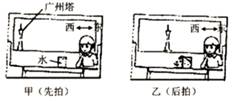 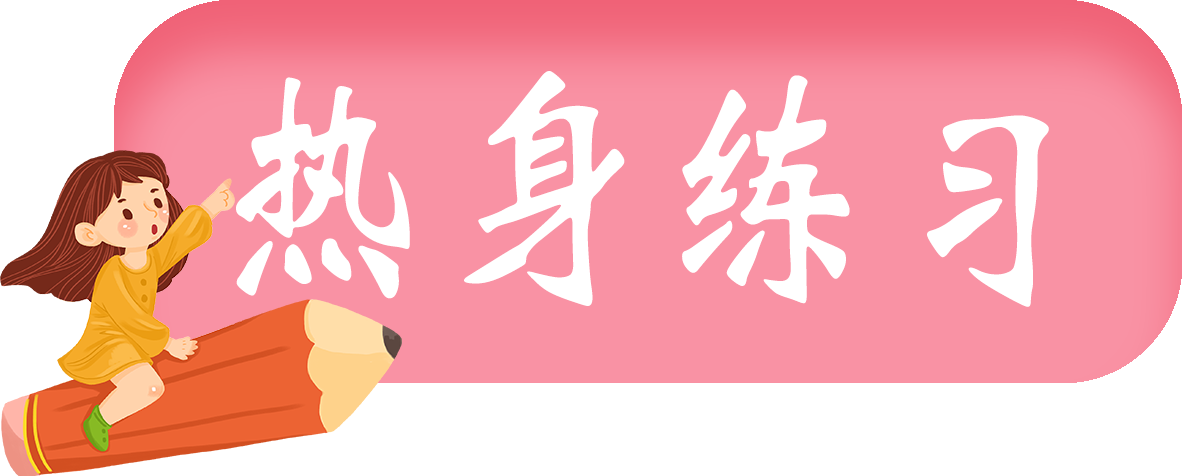 4
考点三：速度与平均速度
7.（2018·娄底）在平直的公路上，小明坐在车上用电子手表的秒表功能测出了汽车连续通过5根电线杆的时间为10s,相邻电线杆的距离为50米，则汽车的平均速度约为（  ）。
A.90km/h    B.70km/h    C.50km/h    D.40km/h
B
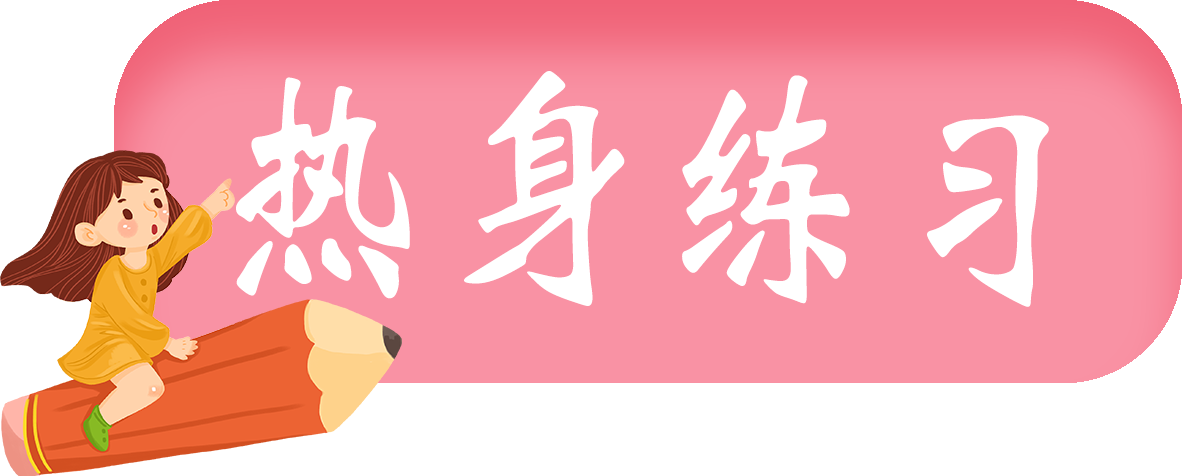 4
考点三：速度与平均速度
8.（2018·襄阳）古隆中距襄阳市区某中学16km，该中学在游古隆中研学活动中，有学生能用指南针辨别方向，是因为地球周围存在着　   　，同学们的步行速度大约4km/h，则同学们从学校出发到达古隆中需要的时间大约是　   　h。
地磁场
4
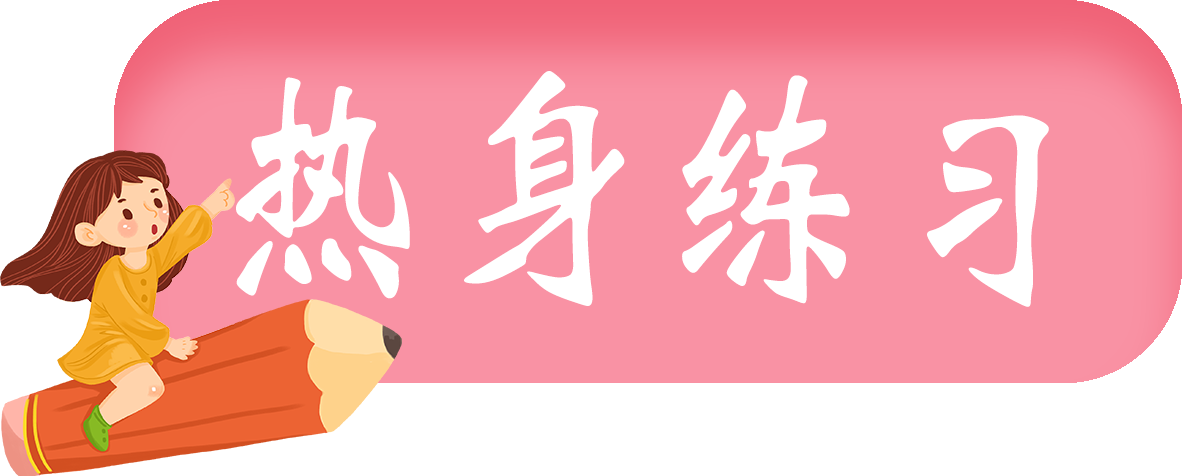 4
考点三：速度与平均速度
9.（2019·甘肃武威）改革开放40年以来，中国高铁已然成为一张有重量的“中国名片”。小明乘坐高铁时看到路旁的树木疾速向后退去，这是以______为参照物。若列车时速为180km/h，合______m/s。
高铁
50
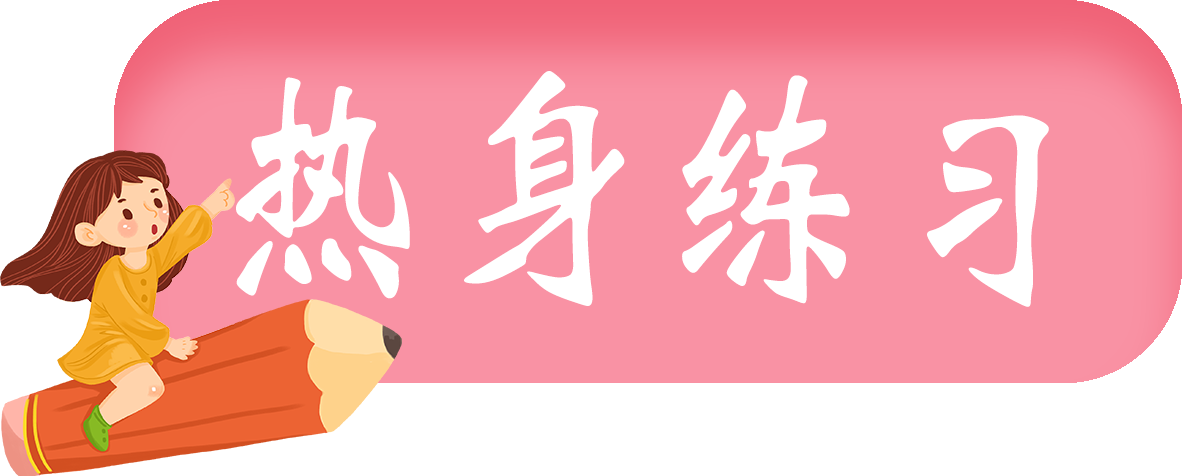 4
考点三：速度与平均速度
10.（2019·连云港市赣榆区中考一模）下列数据中符合生活实际情况的是（　　）。
A．一个中学生的重力约50N；     
B．立式空调正常工作电流大约为0.2A；
C．此时你所在考场内的温度约40°C；
D．我国高铁正常运行的时速可达350km/h
D